English homes
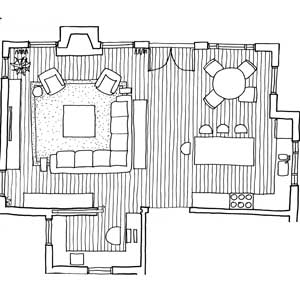 at …
on the right…
on the left…
in front of…
behind…
far from…
at …
on the right…
on the left…
in front of…
behind…
far from…
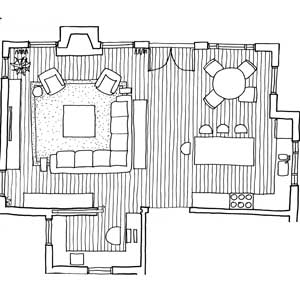 Kitchen
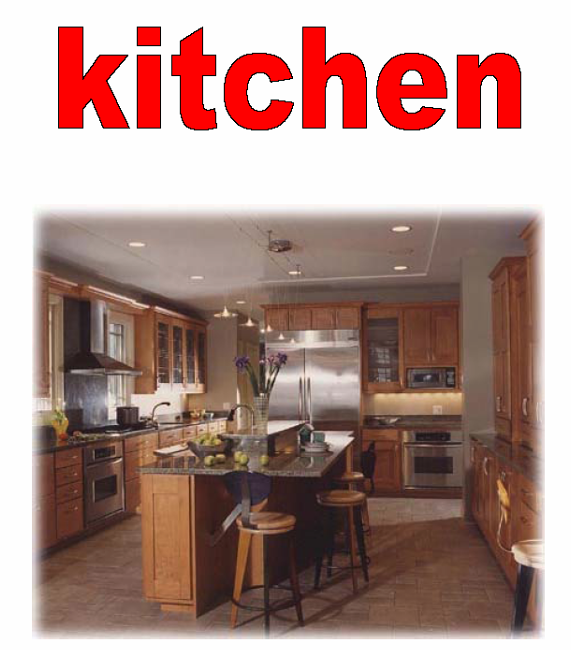 What is there in the kitchen?
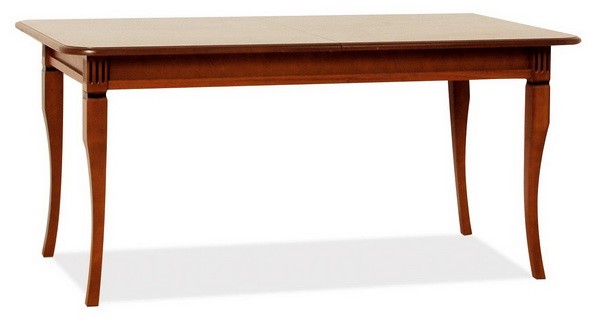 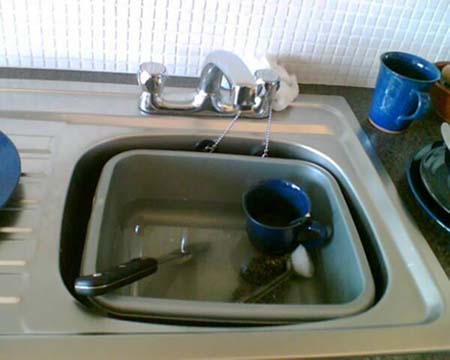 What is there in the kitchen?
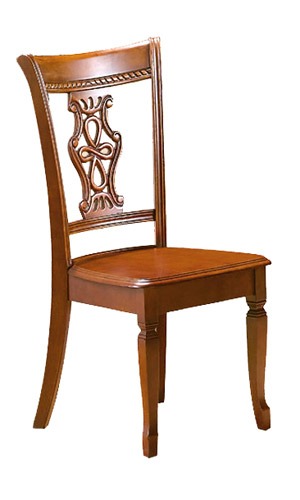 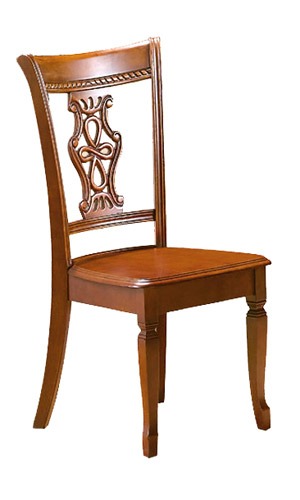 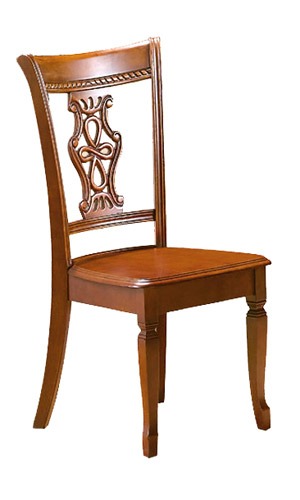 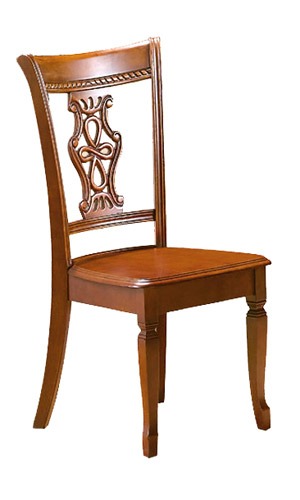 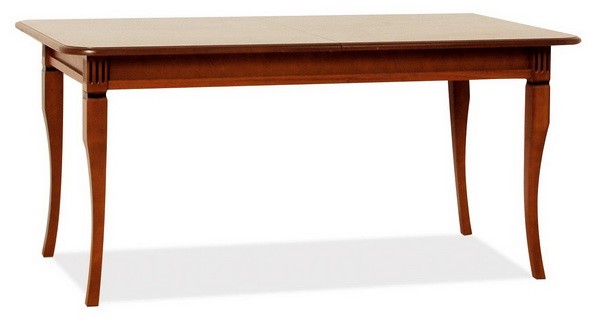 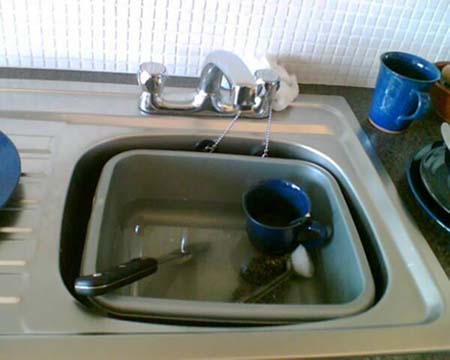 What is there in the kitchen?
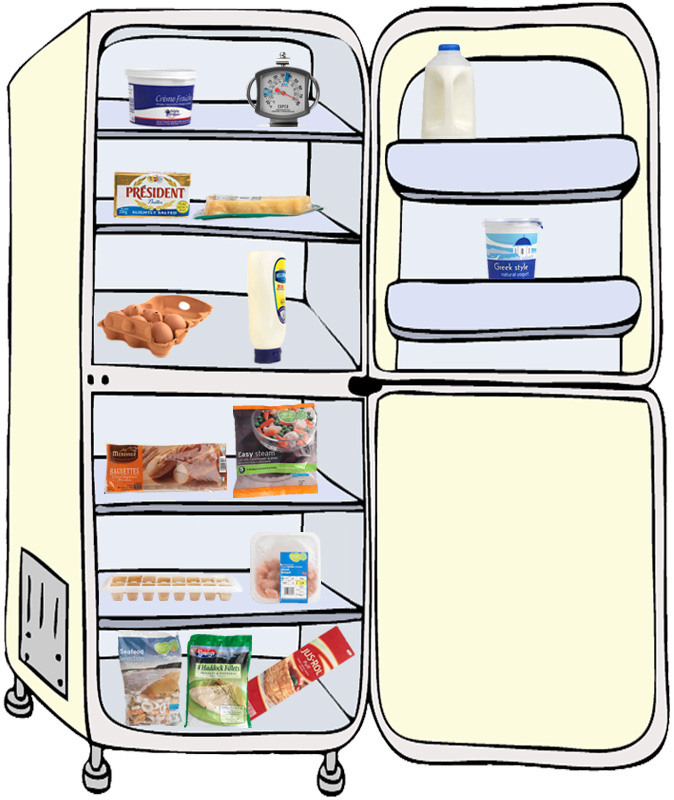 fridge
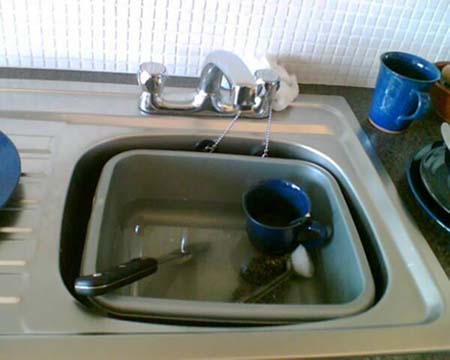 What is there in the kitchen?
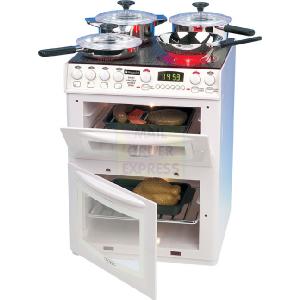 cooker
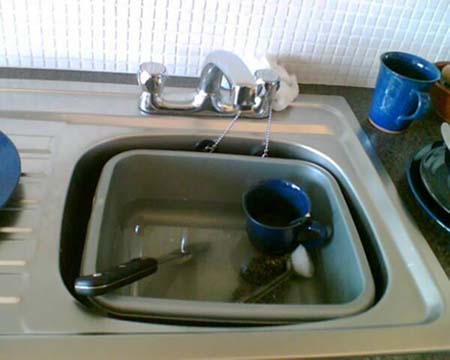 What is there in the kitchen?
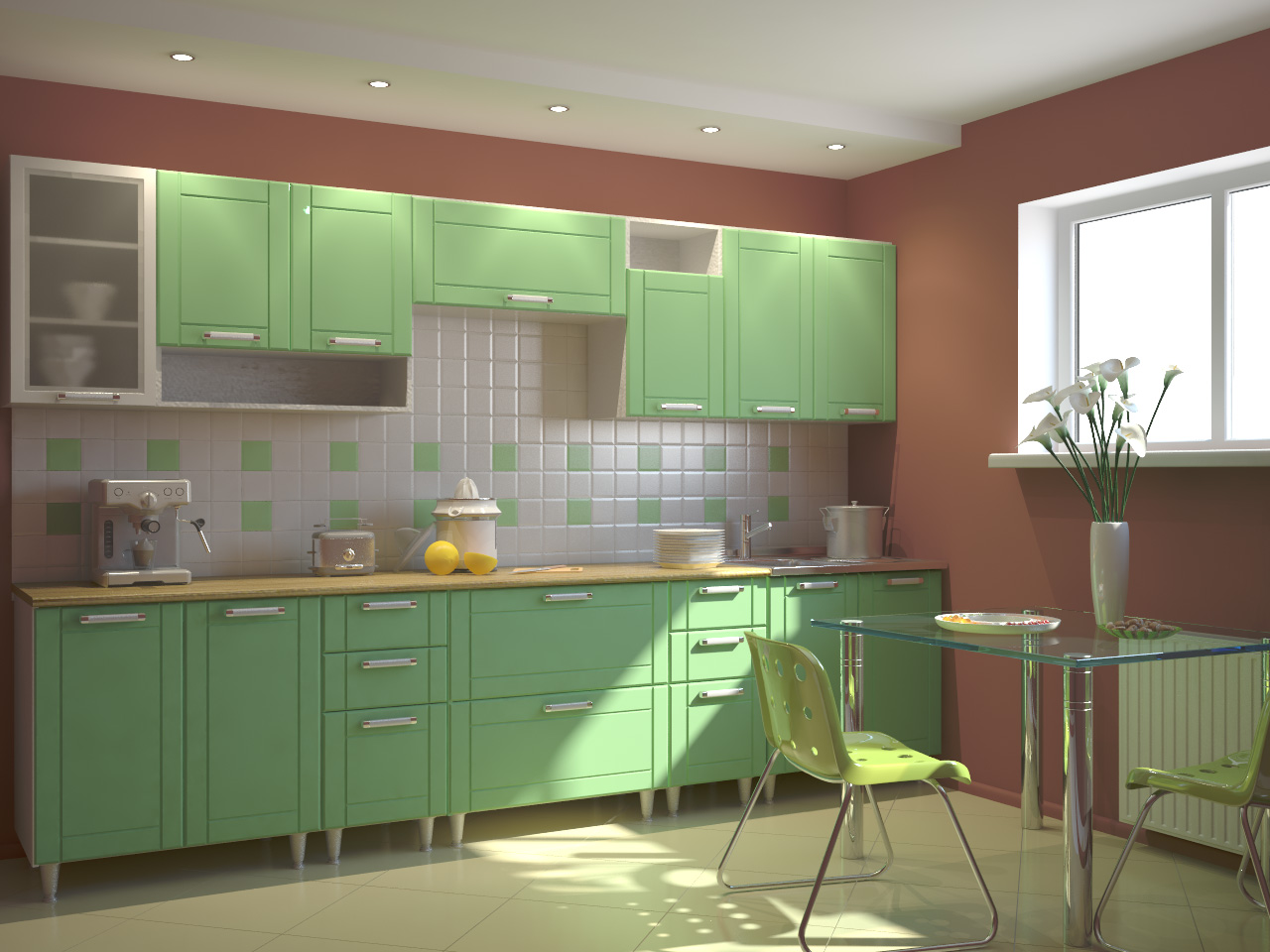 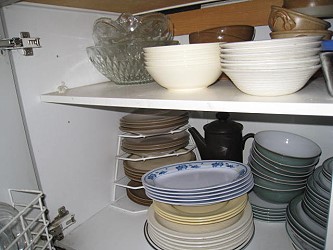 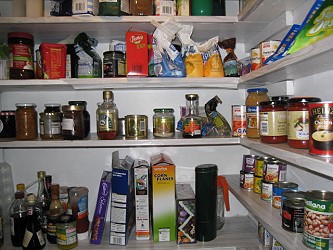 cupboard
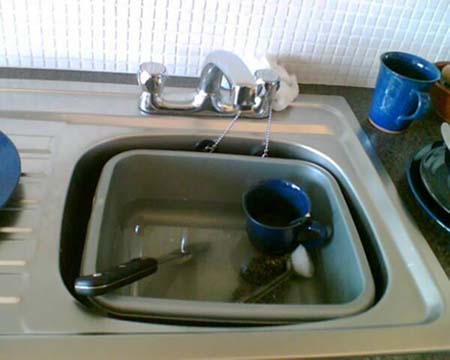 What is there in the kitchen?
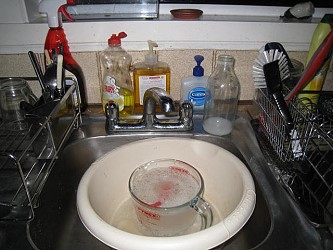 sink
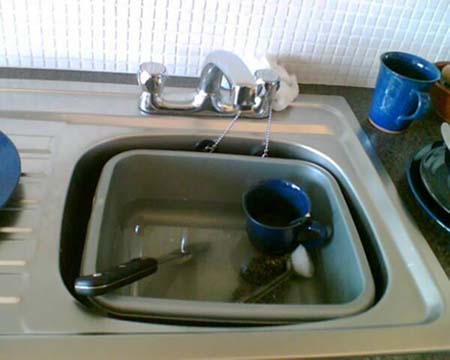 Bedroom
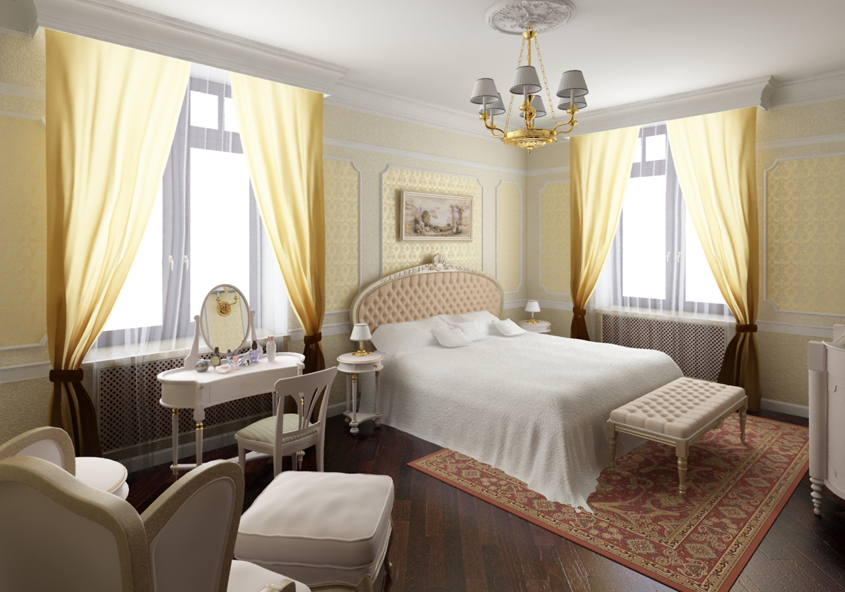 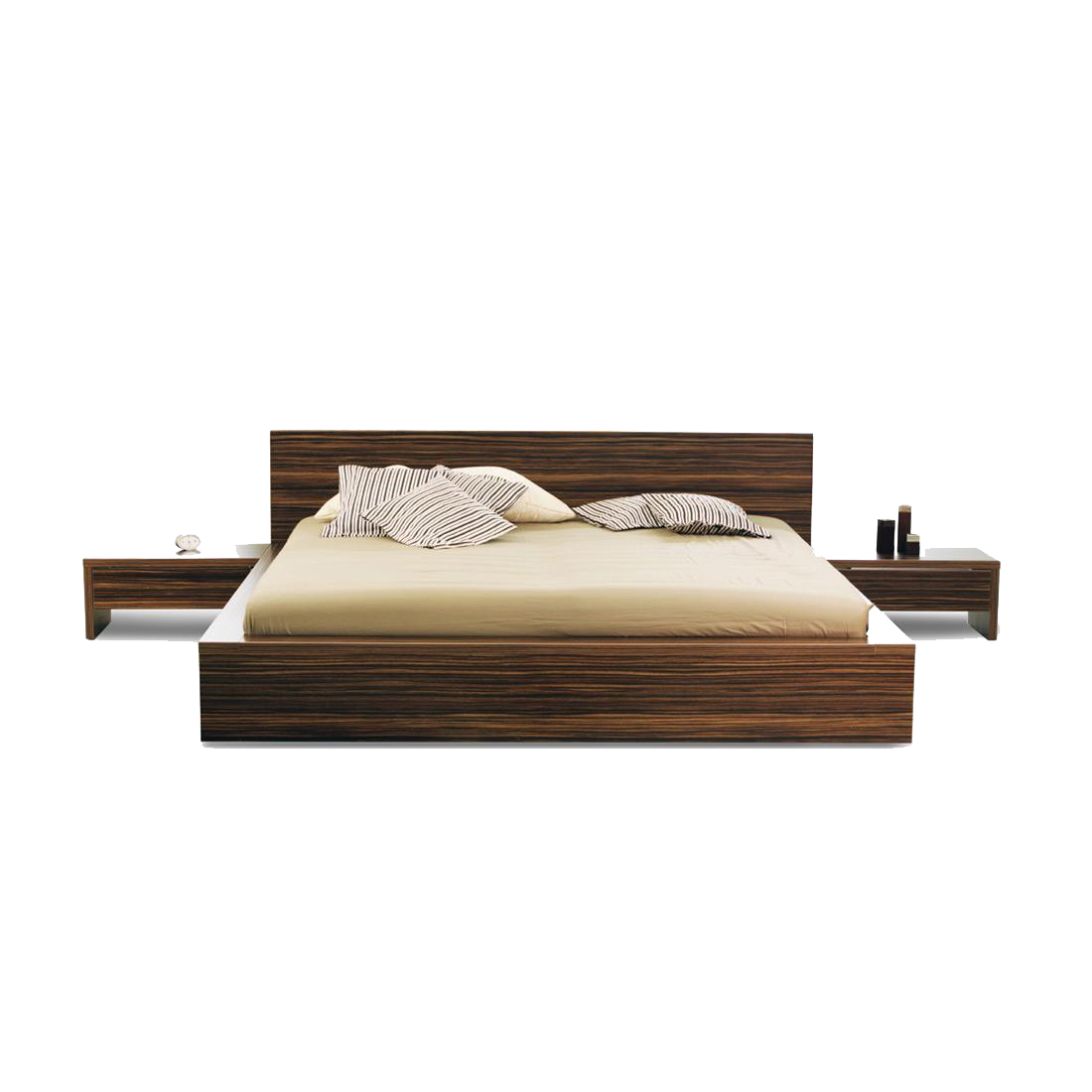 What is there in the bedroom?
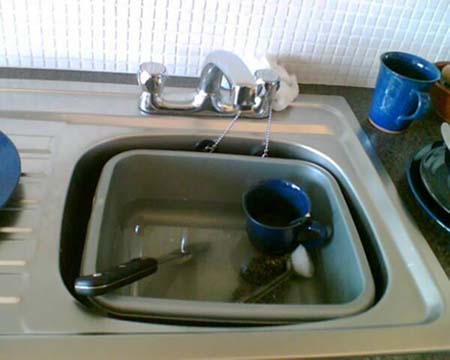 What is there in the bedroom?
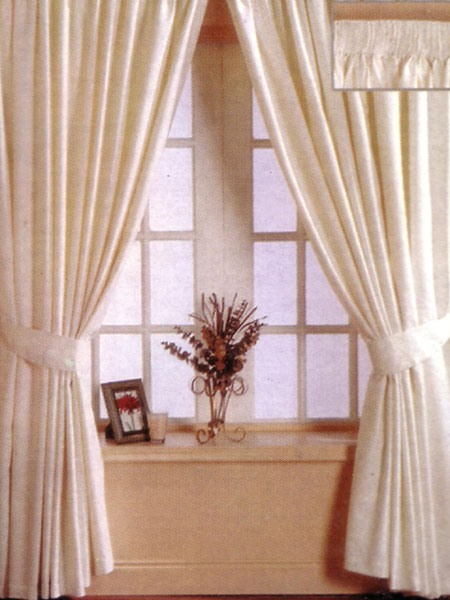 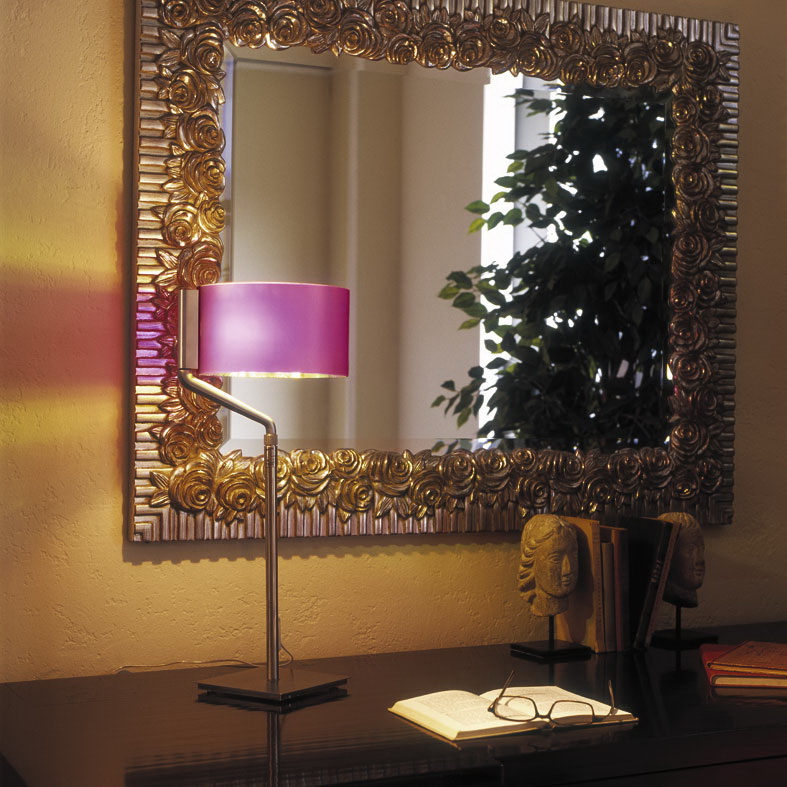 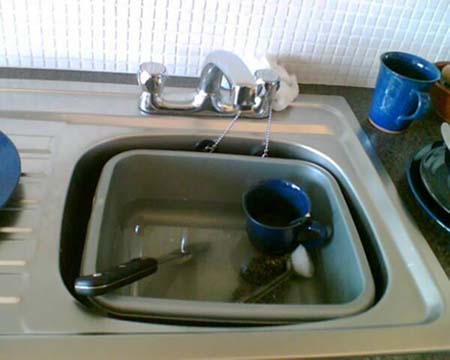 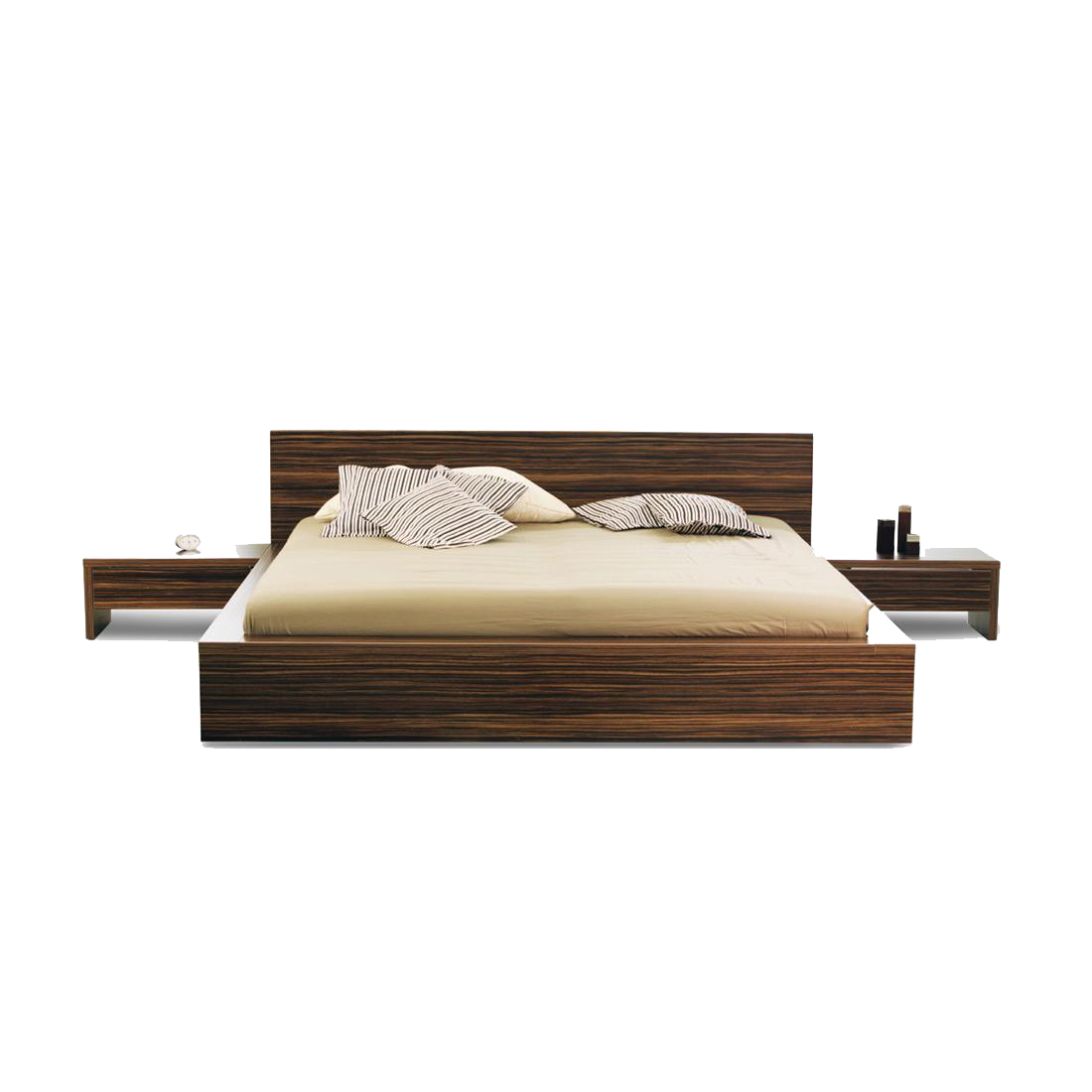 What is there in the bedroom?
bedside table
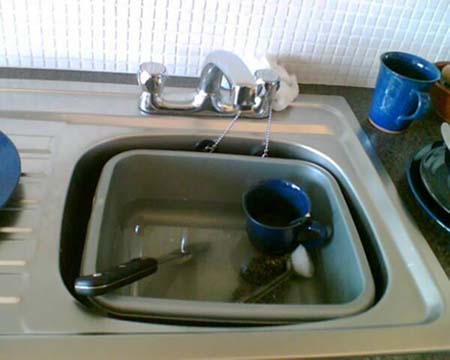 What is there in the bedroom?
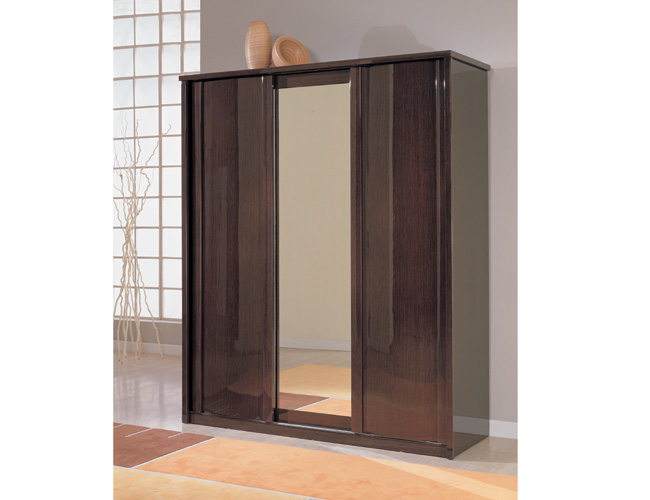 wardrobe
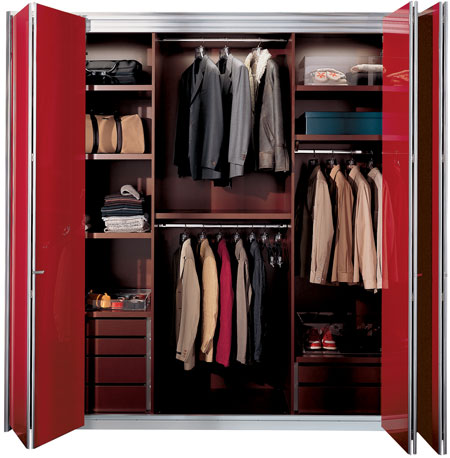 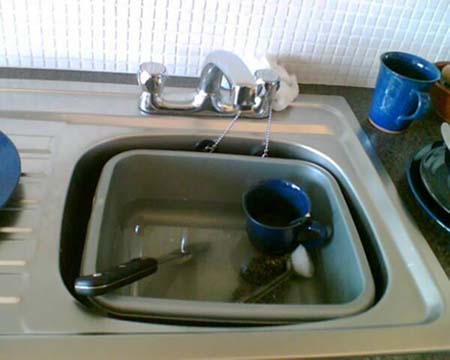 What is there in the bedroom?
lamp
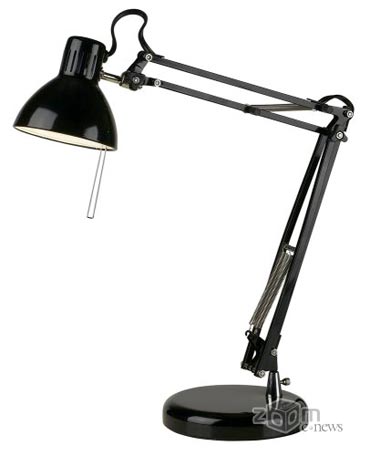 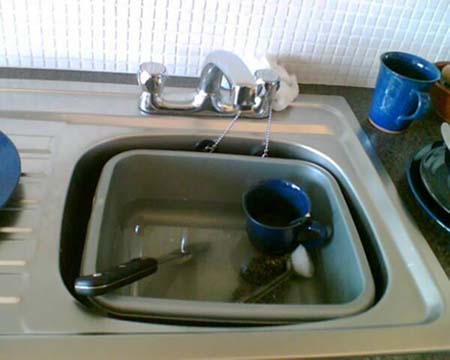